Information Technology Report

Mick Hanna
Supervisor, IT Support Services


ERCOT Public
March 2021
Incident Report Highlights
Service Availability – February 2021
Retail Market IT systems met all SLA targets
Market Data Transparency IT systems met all SLA targets

Retail Incidents & Maintenance – February 2021
2/4/2021 – 814_20s were held during a system upgrade.
2/7/2021 – Retail Release 8:00AM-9:43AM


Non-Retail Incidents & Maintenance – February 2021
February 8, 2021 17:00 – 19:00, February 10, 2021 10:00 – 12:00 – R2 Release.
2
MarkeTrak Performance
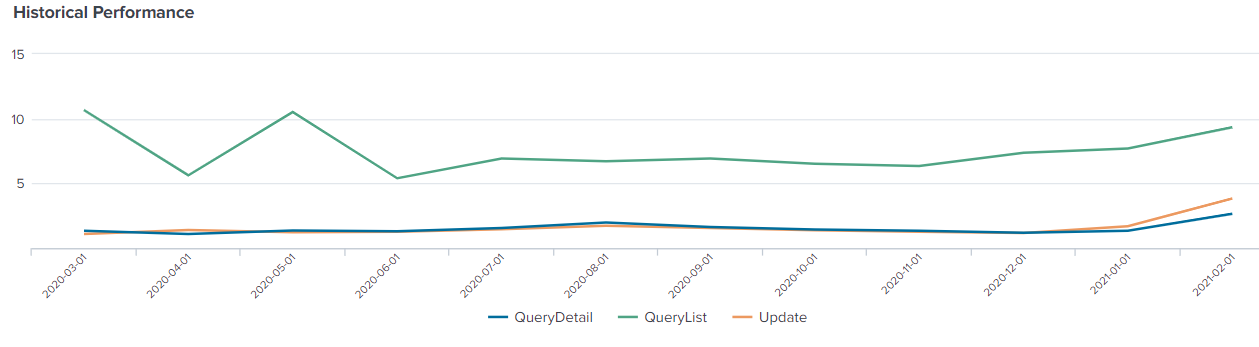 3